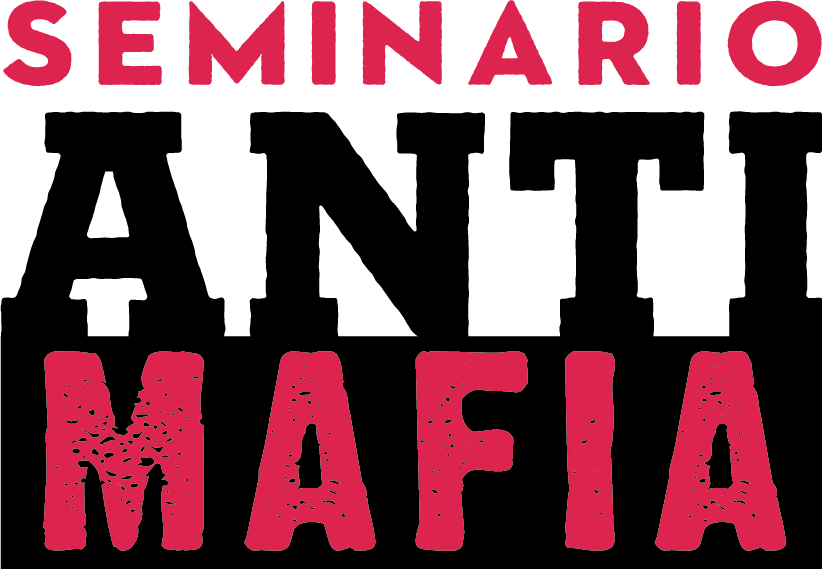 26-28 marzo 2019
Buenos Aires, Argentina
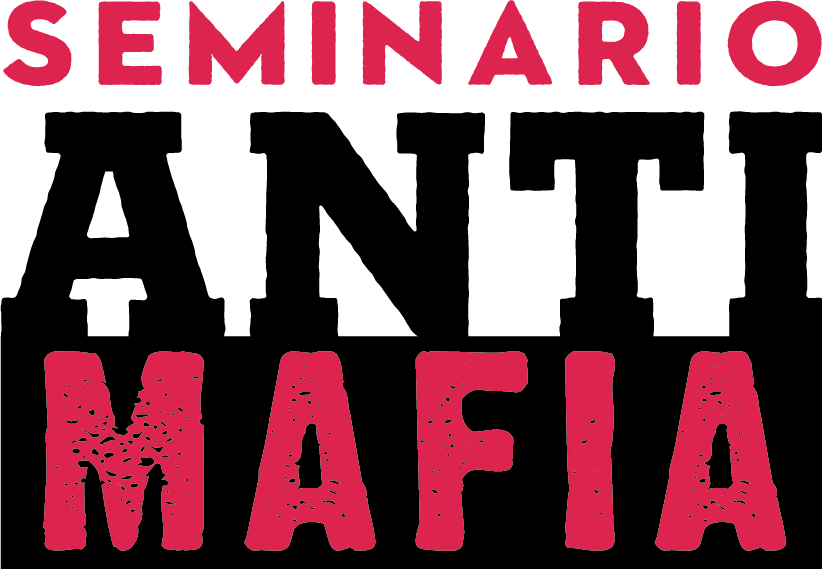 Dr. Cesare Sirignano
Procurador Suplente Nacional
Antimafia y Antiterrorismo
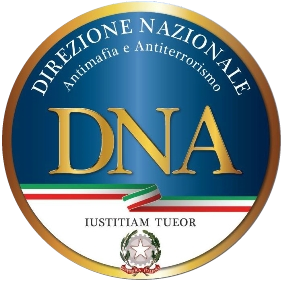 Indicadores de anomalía para detectar las transacciones sospechosas de blanqueo o de financiamiento del terrorismo
Los destinatarios
Los destinatarios de las medidas son los operadores no financieros (esa categoría incluye actividades subordinadas a la posesión de licencias, autorizaciones o inscripciones en registros:
Recuperación de creditos en nombre de terceros; custodia y transporte de dinero en efectivo, títulos y valores;
Agencias de intermediación inmobiliaria;
Gestión de casas de juego autorizadas, oferta de juegos y apuestas telemáticas o por internet
Comercio, importaciones y exportaciones de oro, fabricación y exportación de objetos preciosos, comercio de antiguedades, casas de subastas y galerias de arte.
Obligación de información
Se establece la obligación - para los operadores no financieros - de efectuar una señalación a la Unidad de Información Financiera de la Banca d’Italia, cuando «saben, sospechan o tienen motivos para sospechar de que haya una operación de blanqueo de dinero o de financiamiento del terrorismo».
Los indicadores de anomalía: se utilzan como «ayuda» para individualizar  las operaciones sospechosas
Los indicadores de anomalía:

Ayudan a los operadores a detectar las operaciones sospechosas de blanqueo o de financiamiento del terrorismo;
Reducen los márgenes de incertitumbre relacionados con evaluaciones subjetivas o a comportamientos discrecionales;
Contribuyen al cumplimiento correcto y homogéneo de las obligaciones de segnalación.
Los indicadores de anomalía
Los indicadores de anomalía se dividen en:
 indicadores generales, aplicables a todos los destinatarios;
 indicadores especificos,  diferentes según la actividad.
A.   Indicadores de anomalía generales
Connectados a la identidad o al comportamiento inusual del cliente
Por ejemplo:

El cliente da informaciones claramente incorrectas, no completas o falsas; pide prestaciones tendientes a disimular el origen ilícito de los capitales, y está notoriamente relacionado a sujetos imputados en procedimientos penales;
El cliente demuestra no tener adecuado conocimiento  del tipo y objetivo de  transacción solicitada, creando la duda de que esté actuando  con fines ilícitos para tercera persona; 
El cliente solicita hacer operaciones con sujetos nombrados en listados de personas o entidades involucradas con el financiamiento del terrorismo (1). 

(1) 	Il link alle liste di persone o enti attivi nel finanziamento del terrorismo è reperibile sul sito della UIF al seguente indirizzo: http://www.bancaditalia.it/UIF/terrorismo/liste
A. Indicadores de anomalía generales
2.	Connectados con las modalidades de ejecución de las operaciones
Por ejemplo: 

Operaciones que implican el uso de disponibilidad que parecen desproporcionadas con respecto al perfil economico-patrimonial del cliente;  
Operaciones solicitadas por organismos no profit para finalidades no compatibles con la documentación presentada;
Frecuente solicitud de prestaciones en nombre de tercera persona en ausencia por motivos relacionados a la actividad que realiza;
Extinción imprevista y anticipada de la obligación de parte del cliente.
A. Indicadores de anomalía generales
3.	Connectados a los medios de pago:

Por ejemplo:
Uso reiterado o de sumas importantes en efectivo;
Uso frecuentes de instrumentos de dinero electrónico, en especial no nominativa, por sumas importantes; 
Intervención repentina e injustificada de un tercero que cubre la exposición del cliente mediante un pago unico de una suma importante en efectivo, que en su origen representaba un pago en cuotas; 
Propopuesta de regularizar  los pagos con medios de sujetos ajenos a una relación de negocios.
B. Indicadores de anomalía especificos
Los indicadores especificos son individualizados según las tipologías de las actividades ejercidas por los operadores.

Por ejemplo:
     
Solicitudes de custodia o transporte de dinero en efectivo de sumas importantes en comparación con el perfil económico-patrimonial del cliente; 
Frecuencia de solicitudes de transferencias en efectivo a favor del mismo beneficiario sin una razón justificada;
Inversiones inmobiliarias por sumas incoherentes con el perfil economico- patrimonal del cliente; 
Compras o ventas de inmuebles en efectivo por sumas importantes, es decir por un precio muy superior al valor del mercado; 
Alimentación de la cuenta del juego en linea de parte de terceros y aumento repentino de jugadas en una cuenta inactiva.
Criterios y modalidades para cumplir con la obligación de las informaciones de las operaciones sospechosas
Cuando plantear una señalación:

Si el operador tiene sospechos de blanqueos o de financiamiento del terrorismo, tiene que efectuar la señalación, absteniéndose de participar de la operación, a menos que su abstención pueda obstacular las investigaciones.
Criterios y modalidades para el cumplimiento de la obligación de señalar las operaciones sospechosas
Procedimiento de transmisión:
La señalación es transmitida a la a la Unidad de Información Financiera (UIF) de la Banca de Italia, que puede suspender la ejecución de las operaciones sospechosas por cinco días como máximo, siempre y cuando esto no prejudique las investigaciones.
La transmissión de las señalaciones y Unidad de Información Financiera y los órganos de investigación es por vía telematica, con modalidades idoneas para respetar la confidencialidad y la integridad de las informaciones transmitidas.
Criterios y modalidades por el cumplimiento de la obligación de señalar las operaciones sospechosas
Las investigaciones

Las autoridades responsables de las actividades de investigación y de las verificaciones económico-financieras, pueden confirmar el fundamento de la señalación, individualizando las conecciones con las actividades de blanqueo o de financiamiento del terrorismo. Las investigaciones sobre la financiación del terrorismo son muy complejas y detalladas: los recursos que se emplean, usualmente son sumas moderadas y de proveniencia lícita y no siempre son conectados a la notoriedad del cliente.
Sanciones
Se establecen sanciones administrativas en el caso de que :
Violación de las obligaciones de señalación; a menos que el hecho constituya un crimen,  el ocultamiento de la señalación de operaciones sospechosas se castigan con una sanción pecuniaria de 1% a 40% de la suma de la operación no señalada; 
El incumplimiento de la orden de suspensión, impartido por la UIF;  el incumplimiento de la orden de suspensión es sancionado con una multa de 5.000 a 200.000 euro.
Se establecen sanciones penales en el caso de que: 
Violación de las prohibiciones de comunicación.Quien no respeta las prohibiciones de cominicación es sancionado con  la detención de seis meses a un año y una multa de 5.000 a 50.000 euro” (art. 55, c. 8 D.Lgs. 231/2007).
Tutela de la confidencialidad y de las obligaciones de información
Las obligaciones de información no constituyen violación:
De las obligaciones de confidencialidad;
Del secreto profesional;
De restricciones a la comunicación de informaciones indicadas en el contrato o en disposiciones legislativas, reglamentarias o administrativas, y si actuadas por el fin de la norma y en buena fe, no implican responsabilidad de ninguna tipología.

Las informaciones de las señalaciones de operaciones sospechosas, ambas en el contenido y en la ejecución, son sujetas a confidencialidad. 
Los operadores tienen que adoptar todas las medidas para aseguarar la máxima confidencialidad en las operaciones e identidades del informante. Los actos y los documentos  que incluyen las generalidades del informante  quedarán en reserva y tienen carácter confidencial.
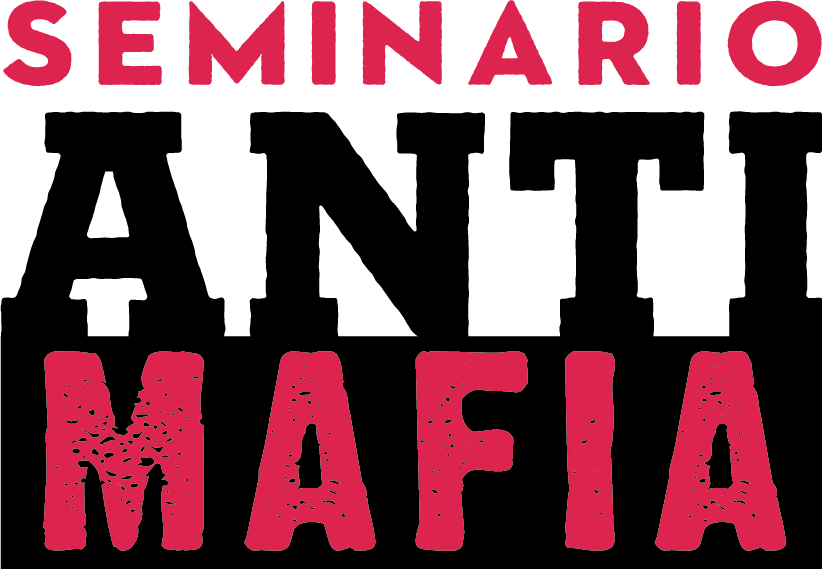 26-28 marzo 2019
Buenos Aires, Argentina